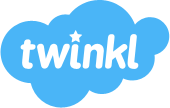 Numbers
in different formats
1-10
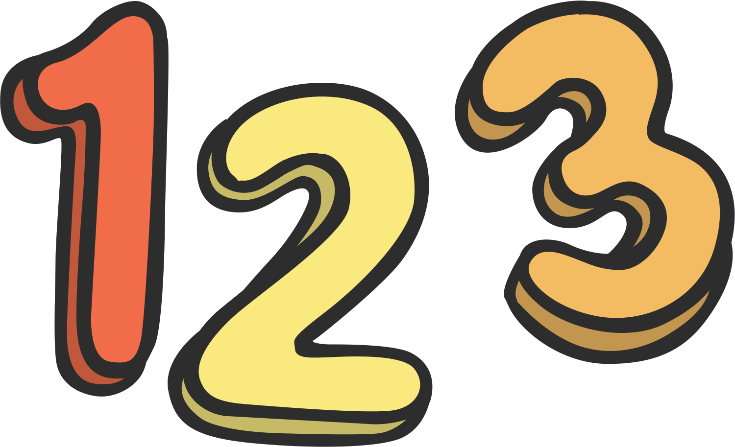 one
1
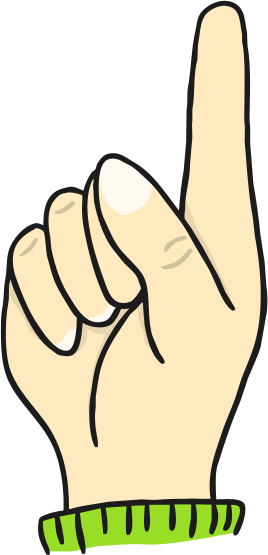 two
2
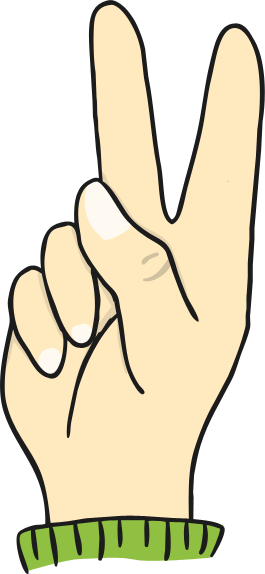 three
3
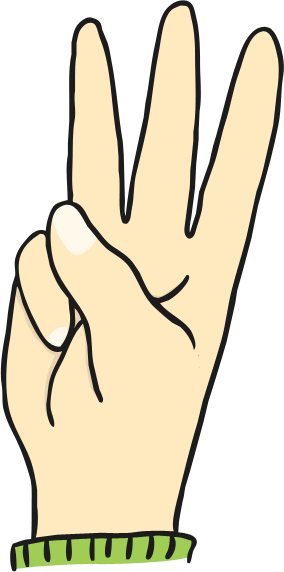 four
4
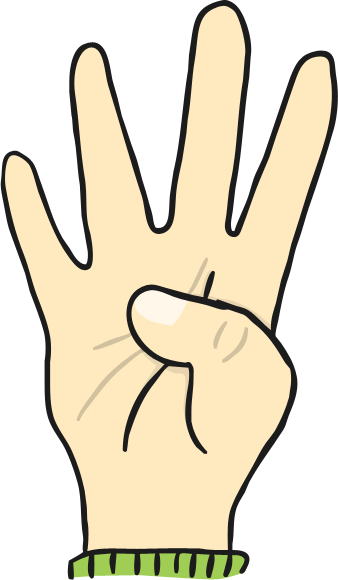 five
5
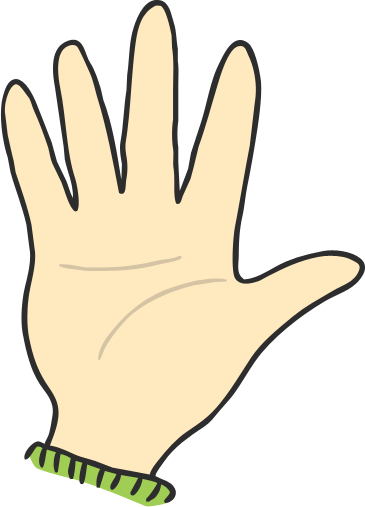 six
6
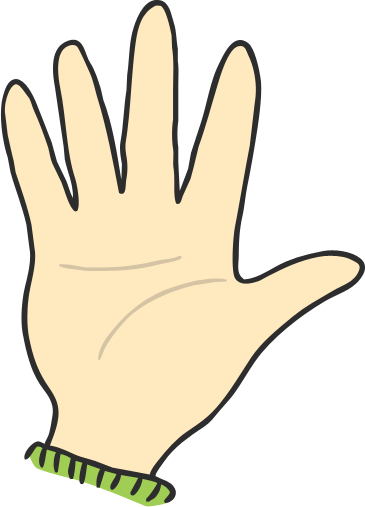 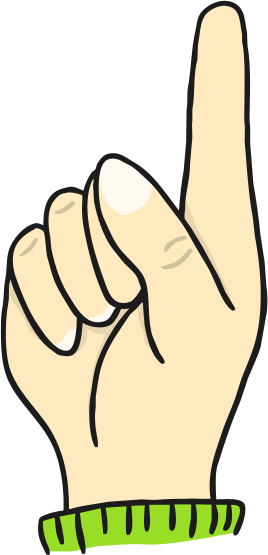 seven
7
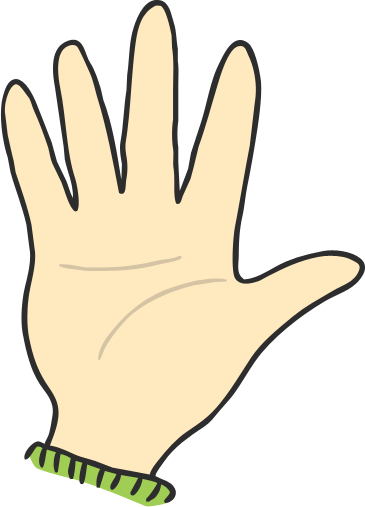 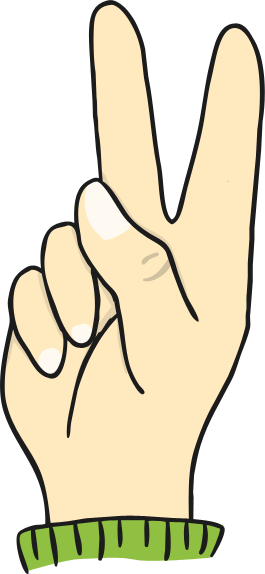 eight
8
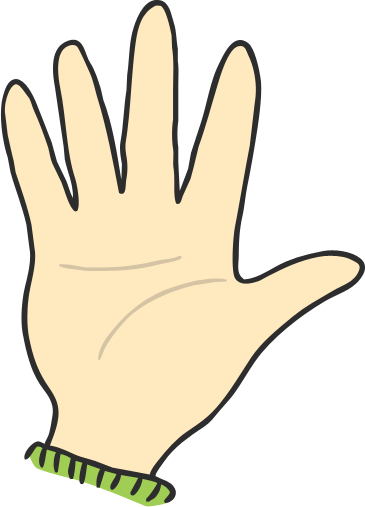 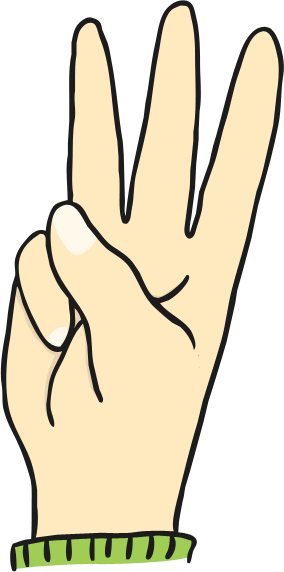 nine
9
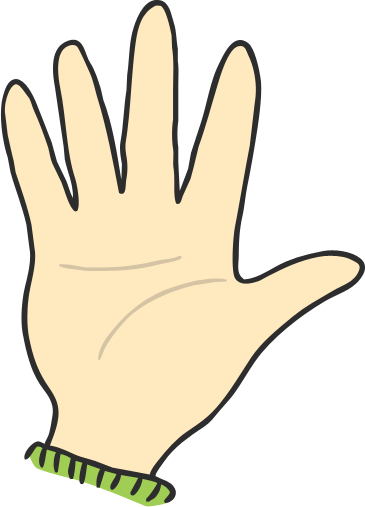 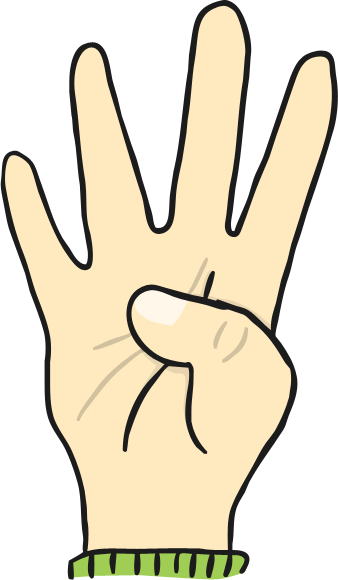 ten
10
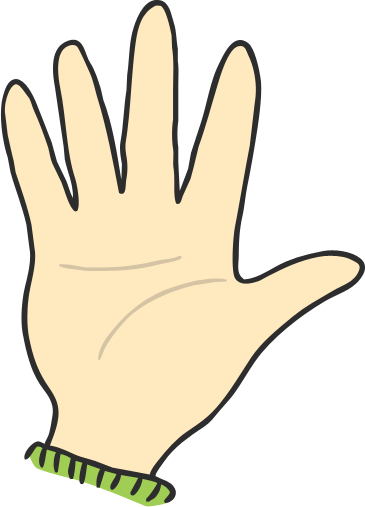 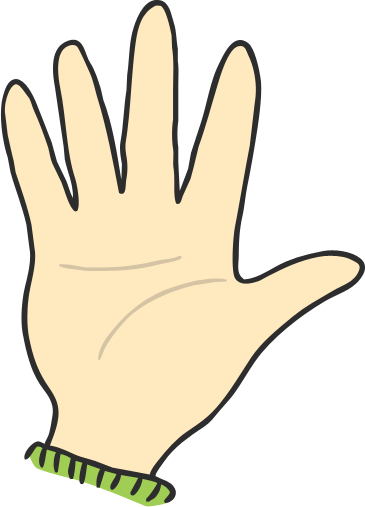 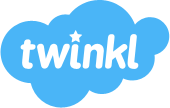